48-1
These materials are by the Kongki Ka Project and are made available to you under the terms of the Creative Commons Attribution ShareAlike license 4.0.
You have permission to share and redistribute these materials in any format and to make reasonable revisions and adaptations of this translation, provided that:
•	You include the above licence and source information.
•	If you redistribute these materials or create derivatives, you must distribute your contributions under the same license as the original.

The Holy Bible, Berean Standard Bible, BSB is produced in cooperation with Bible Hub, Discovery Bible, OpenBible.com, and the Berean Bible Translation Committee. This text of God's Word has been dedicated to the public domain.

Tibetan text is from the Central Tibetan Bible translation by Central Asia Publishing. Used by permission.
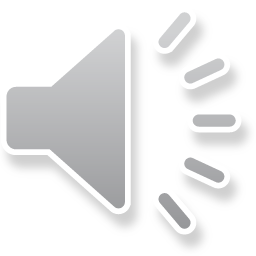 [Speaker Notes: Checked Kham
48 Persecution
1. Deacons appointed – Acts 6:1-7 (Left Top)
2. Stephen – Acts 6:8 – 8:4 (Right Top)
3. Philip, Peter and John in Samaria – Acts 8:4-25 (Right Bottom)
4. Philip and the Ethiopian – Acts 8:25-40 (Left Bottom)
5. Saul’s Conversion – Acts 9:1-9 (Left Center)
6. Ananias prays for Saul– Acts 9:10-19a (Center Lower)
7. Saul’s Escape – Acts 9:19b-31 (Center Upper)]
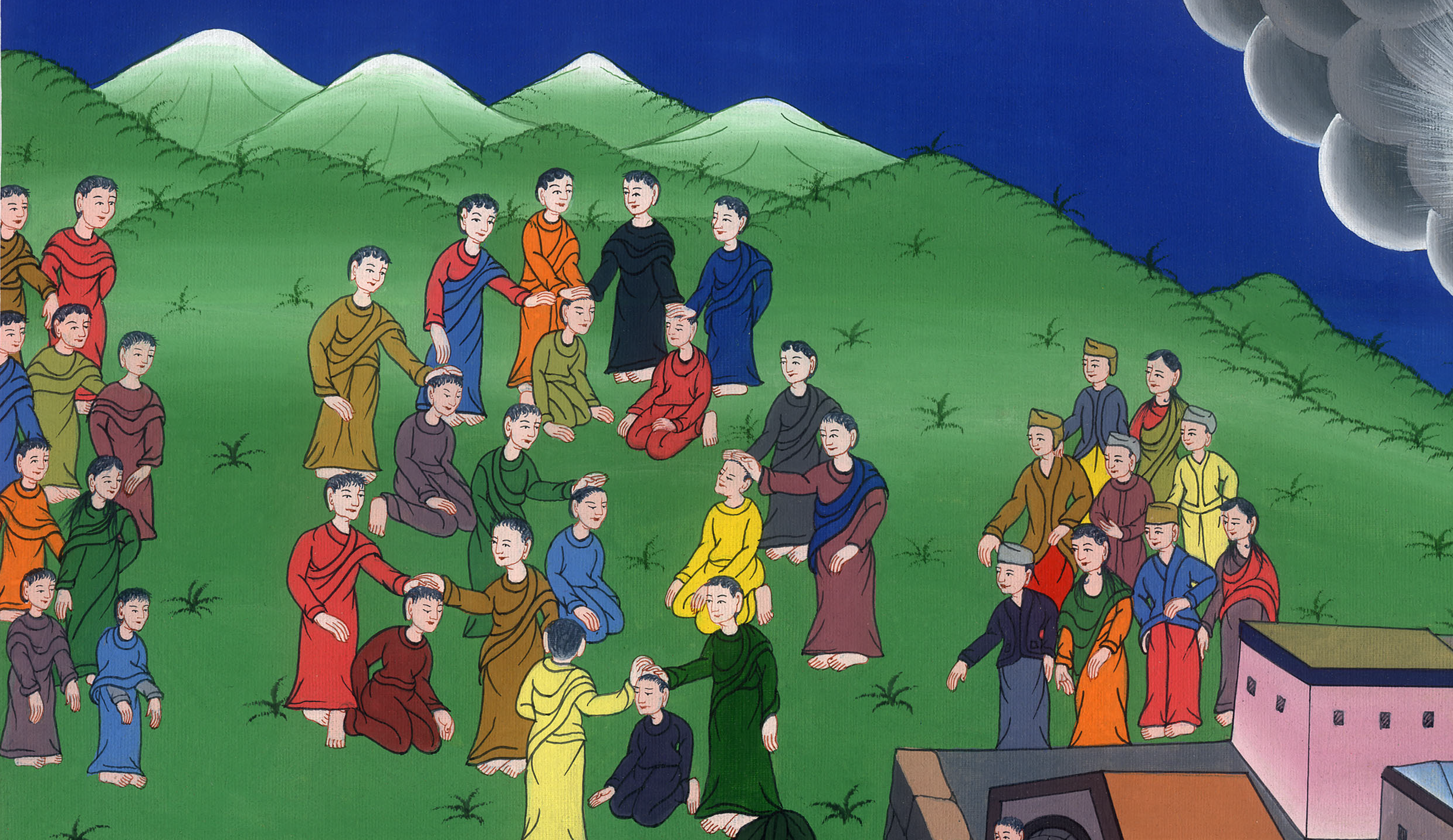 མཛད་པ། 6
ཞབས་ཏོག་གི་ཕྱིར་སྐྱེས་པ་བདུན་བདམས་པ།
མཛད་པ། 6
ཞབས་ཏོག་གི་ཕྱིར་སྐྱེས་པ་བདུན་བདམས་པ།
Deacons appointed – Acts 6:1-15
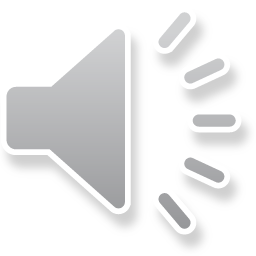 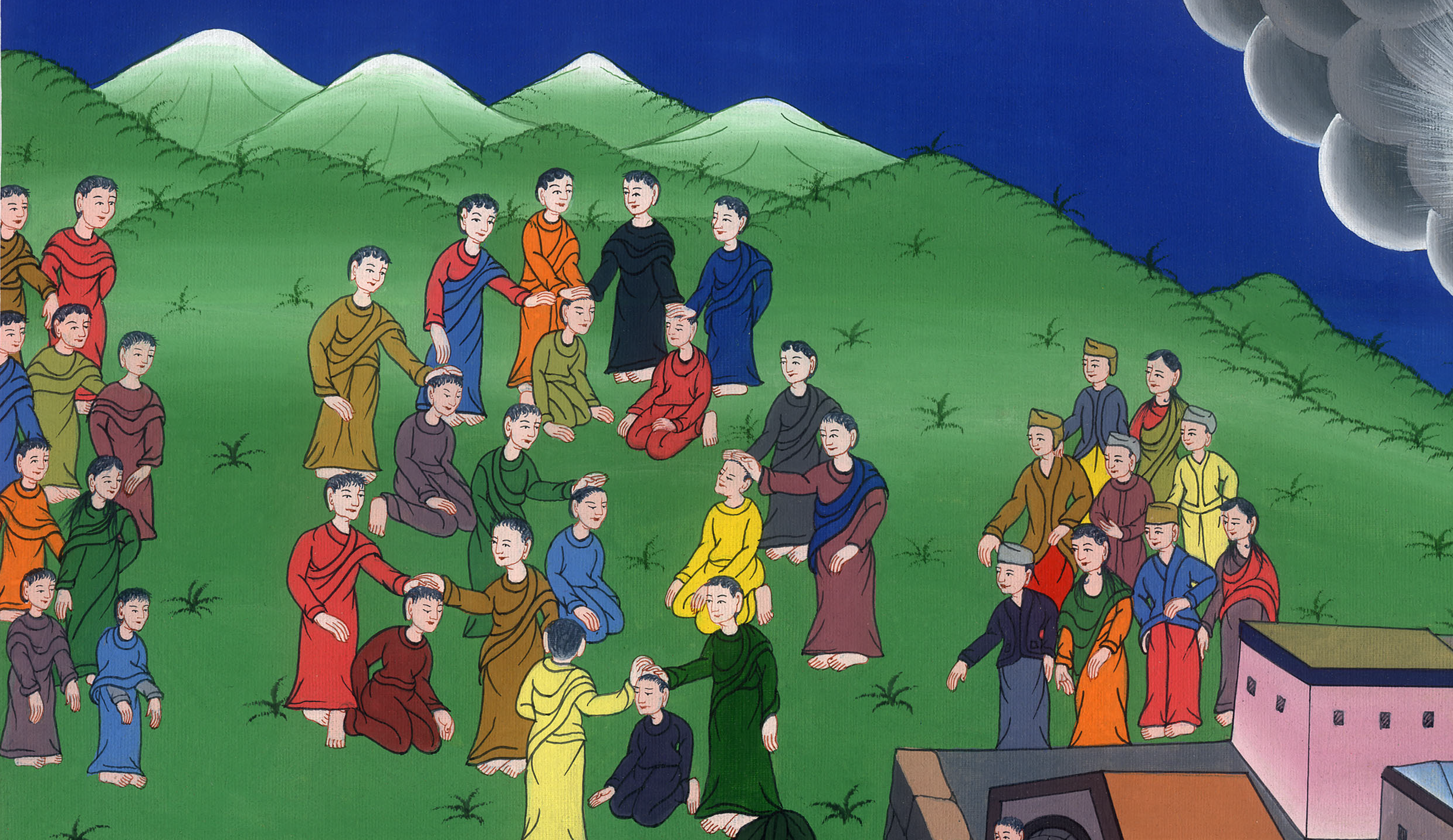 མཛད་པ། 6
ཞབས་ཏོག་གི་ཕྱིར་སྐྱེས་པ་བདུན་བདམས་པ།
This work is licensed under a Creative Commons Attribution-ShareAlike 4.0 International License
1ཡེ་ཤུ་ལ་དད་ལྡན་རྣམས་ཀྱི་གྲངས་མང་དུ་འཕེལ་བའི་དུས་སུ། ཉིན་རེའི་ཟས་ཀྱི་བགོ་སྐལ་གནང་སྐབས་ཡ་ཧུ་དཱ་པའི་སྐད་ཆ་ཤོད་པའི་ཡ་ཧུ་དཱ་པ་རྣམས་ཀྱིས་གྷི་རིག་སྐད་སྨྲ་བའི་ཡུགས་མོ་རྣམས་ལ་སྣང་མེད་དུ་བཏང་བས་ཁོ་ཚོའི་བར་མི་མཐུན་པ་ཞིག་བྱུང་བས།
1In those days when the disciples were increasing in number, the Grecian Jews among them began to grumble against the Hebraic Jews  because their widows were being overlooked in the daily distribution of food.
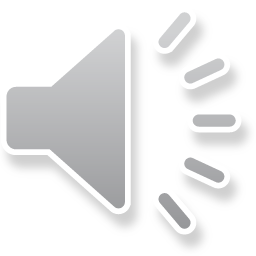 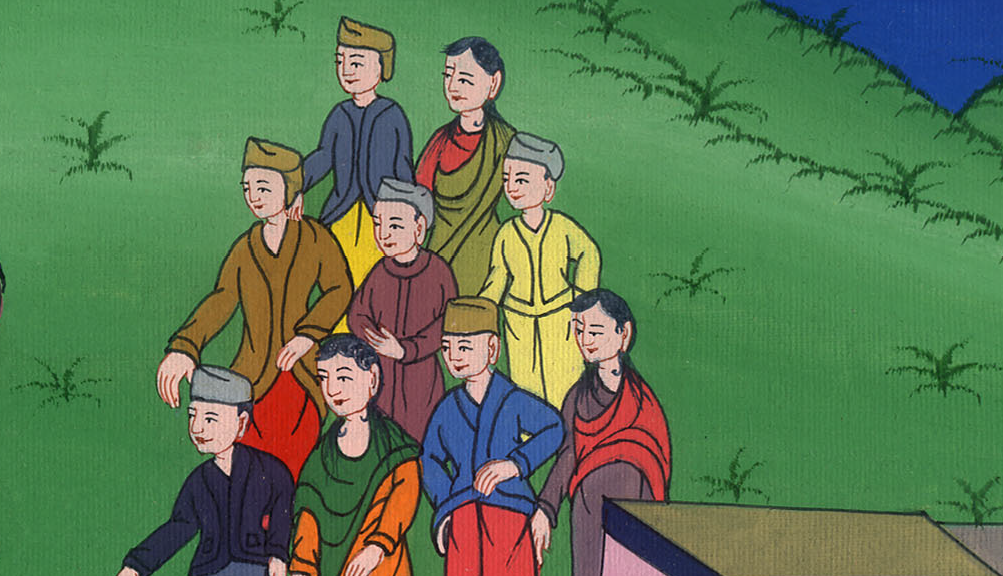 མཛད་པ། 6:1
2བཅུ་གཉིས་པོས་དད་ལྡན་ཐམས་ཅད་ཀྱི་ཚོགས་བོས་ནས་ཁོ་ཚོར་“ཉིན་རེའི་བགོ་སྐལ་གནང་བའི་ཆེད་དུ་དཀོན་མཆོག་གི་བཀའ་སྣང་མེད་དུ་འཇོག་མི་རུང་བས།
2So the Twelve summoned all the disciples and said, “It is unacceptable for us to neglect the word of God in order to wait on tables.
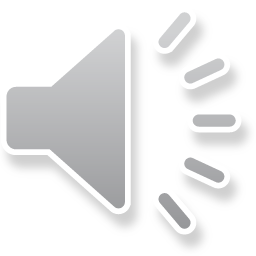 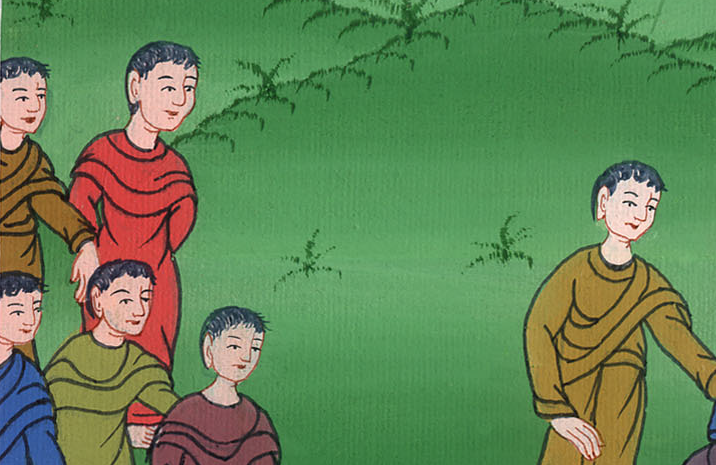 མཛད་པ། 6:2
3སྤུན་ཟླ་རྣམས། ཁྱེད་ཚོ་ལས་ཡོན་ཏན་ཅན་ཡིན་ཏེ། དམ་པའི་ཐུགས་ཉིད་དང་ཤེས་རབ་ཀྱིས་གང་བའི་སྐྱེས་པ་བདུན་འདོམས་ཤིག ང་ཚོས་ཁོང་རྣམས་ལ་ལས་ཀ་འདི་བསྐོས་ནས།
3Therefore, brothers, select from among you seven men confirmed to be full of the Spirit and wisdom. We will appoint this responsibility to them
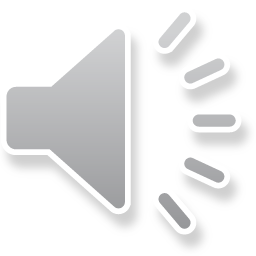 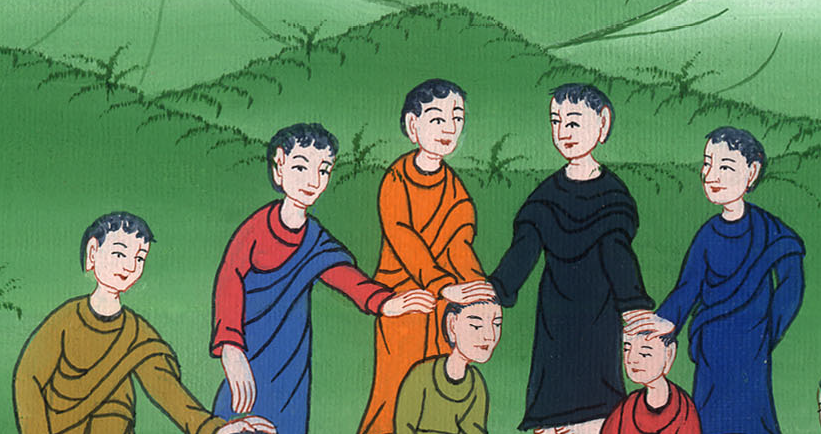 མཛད་པ། 6:3
4སྨོན་ལམ་འདེབས་པ་དང་དཀོན་མཆོག་གི་བཀའ་སྒྲོག་པའི་ལས་ལ་བརྩོན་པར་བྱ་”ཞེས་གསུངས།
4and will devote ourselves to prayer and to the ministry of the word.”
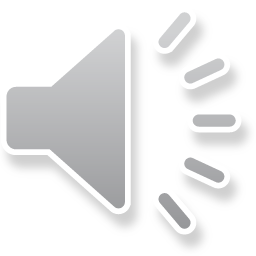 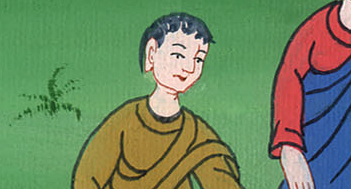 མཛད་པ། 6:4
5དེ་ཐོས་ནས་ཆོས་ཚོགས་ཀྱི་དད་ལྡན་ཐམས་ཅད་བློ་སེམས་བདེ་བར་གྱུར། ཁོ་ཚོས་དད་པ་དང་དམ་པའི་ཐུགས་ཉིད་ཀྱིས་གང་བ་སེ་ཏེ་ཕཱན་དང༌། ཕི་ལིབ། པོ་རོ་ཀོ་རུ། ནི་ཀ་ནོར། ཏི་མོན། པར་མེ་ནཱ། སྔར་ཡ་ཧུ་དཱ་པའི་ཆོས་ལུགས་ལ་ཞུགས་ཏེ་ཨན་ཏི་ཡོག་ཡཱ་གྲོང་ཁྱེར་ནས་ཡིན་པ་ནི་ཀོ་ལཱ་བཅས་བདམས།
5This proposal pleased the whole group. They chose Stephen, a man full of faith and of the Holy Spirit, as well as Philip, Prochorus, Nicanor, Timon, Parmenas, and Nicolas from Antioch, a convert to Judaism.
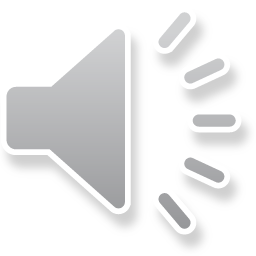 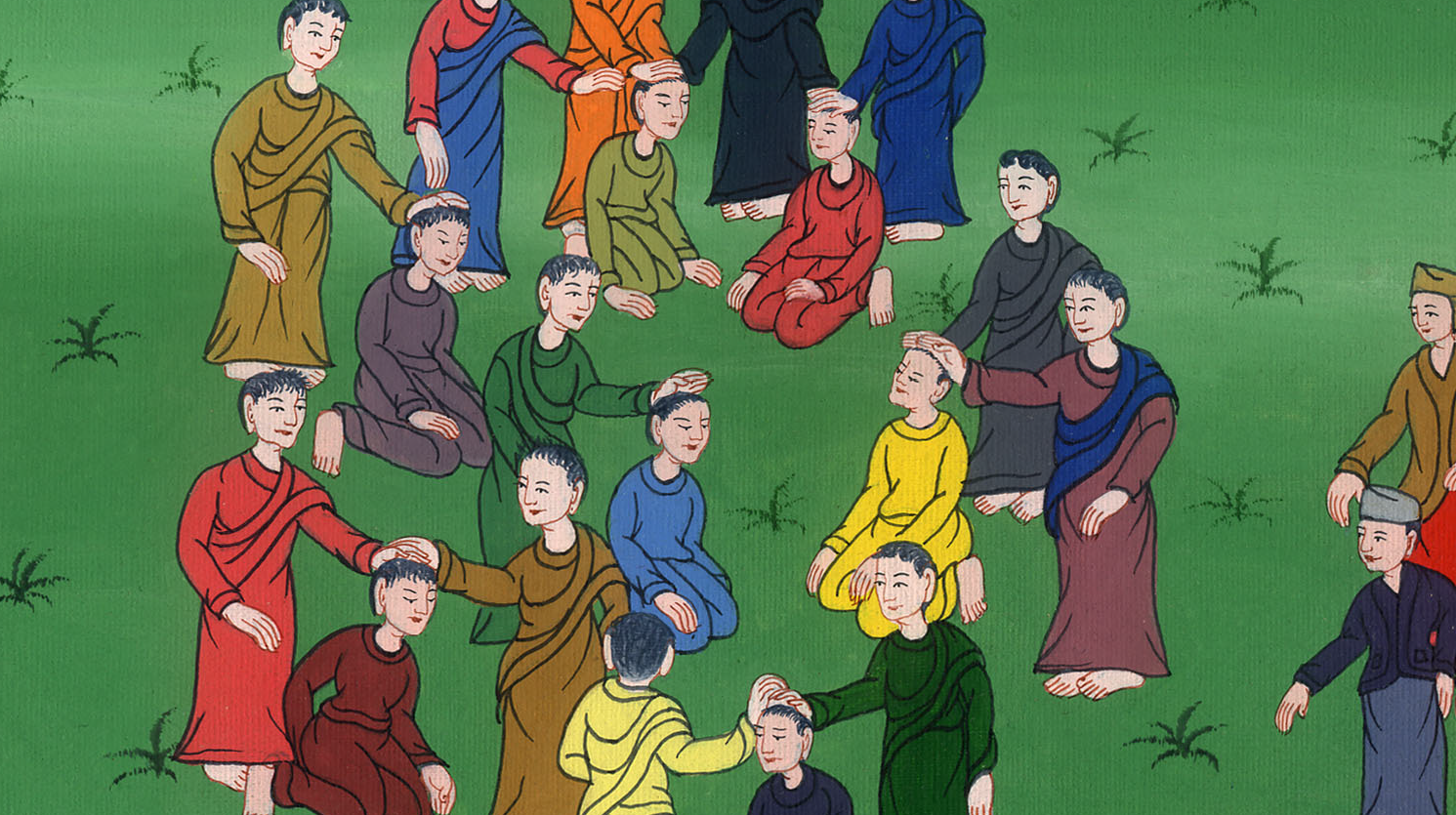 མཛད་པ། 6:5
6ཁོ་ཚོས་མི་འདི་ཚོ་སྐུ་ཚབ་རྣམས་ཀྱི་མདུན་དུ་འཁྲིད་ནས་ཁོང་རྣམས་ཀྱིས་སྨོན་ལམ་བཏབ་སྟེ་མི་དེ་ཚོར་ཕྱག་འཇོག་པར་མཛད།
6They presented these seven to the apostles, who prayed and laid their hands on them.
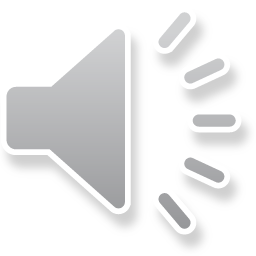 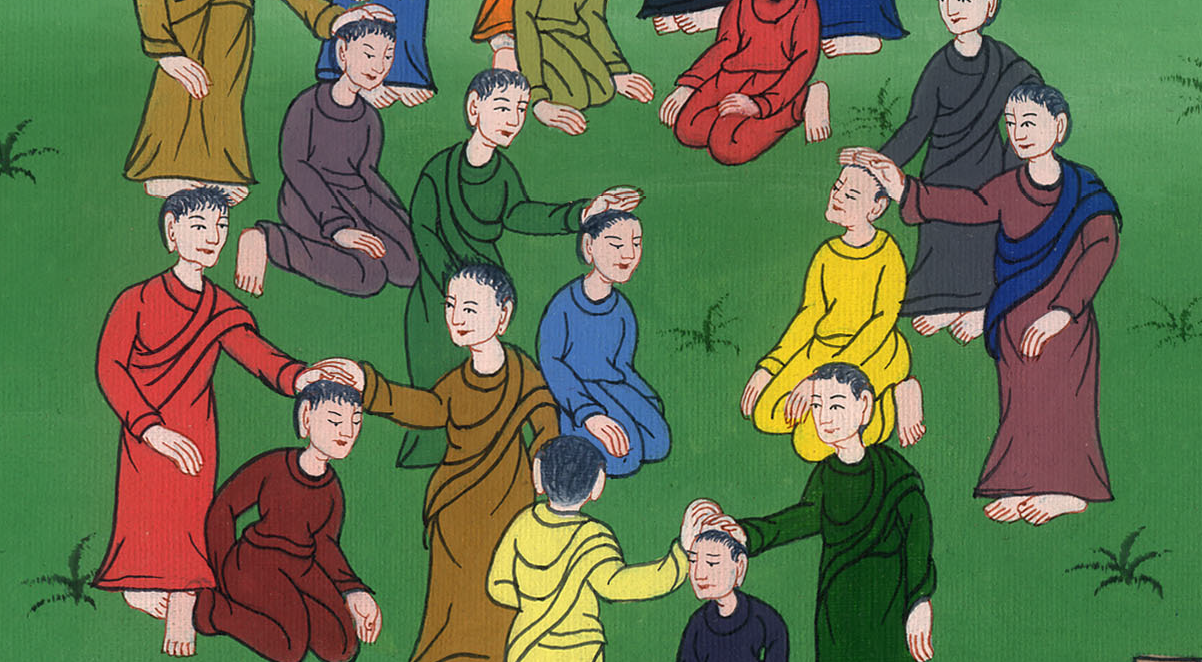 མཛད་པ། 6:6
7དཀོན་མཆོག་གི་བཀའ་ཕྱོགས་ཀུན་ཏུ་ཁྱབ། ཡེ་རུ་ཤ་ལེམ་ལ་དད་ལྡན་རྣམས་ཀྱི་གྲངས་ཤིན་ཏུ་མང་པོར་འཕེལ། ཡ་ཧུ་དཱ་པའི་བླ་མའི་ནང་ནས་མང་པོ་ཞིག་གིས་འཕྲིན་བཟང་ལ་དད་པ་རེད།
7So the word of God continued to spread. The number of disciples in Jerusalem grew rapidly, and a great number of priests became obedient to the faith.
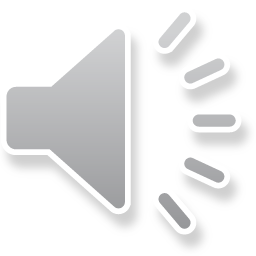 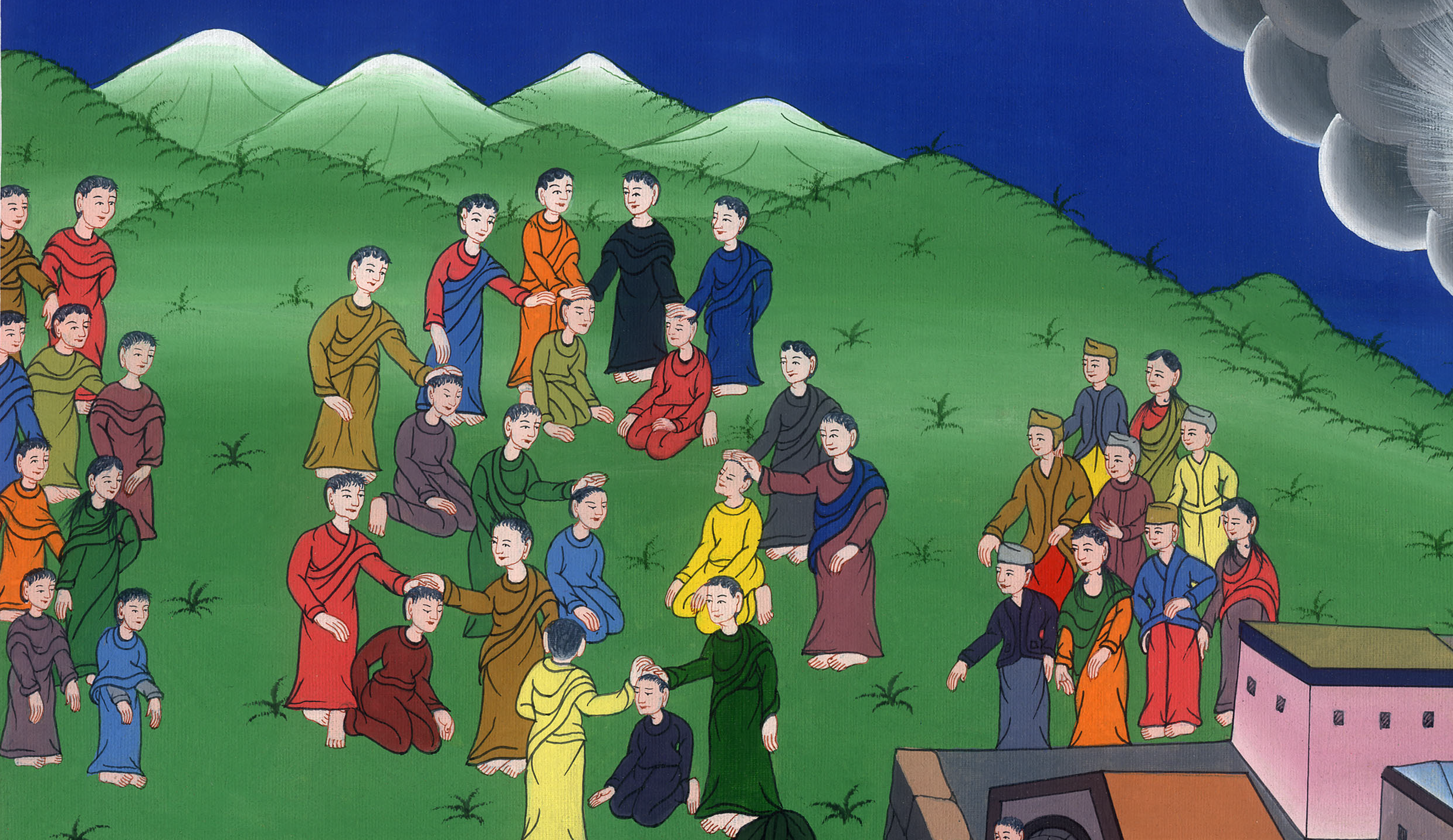 མཛད་པ། 6:7